Akar Kebudayaan : Pandangan budaya mengenai kehidupanBagian 2
Komunikasi Antar Budaya – Pertemuan 4
Samovar et all. 2010. Communication Between Cultures
Worldview
The way people interpret reality and events, including images of themselves and how they relate to the world around them. (Peoples & Bailey)

Worldview is a culture’s orientation toward God, humanity, nature, question of existence, the universe and cosmos, life, moral and ethical reasoning, suffering, death, and other philosophical issues that influence how its members perceive their world. (Ishii, Coke, Klopf)
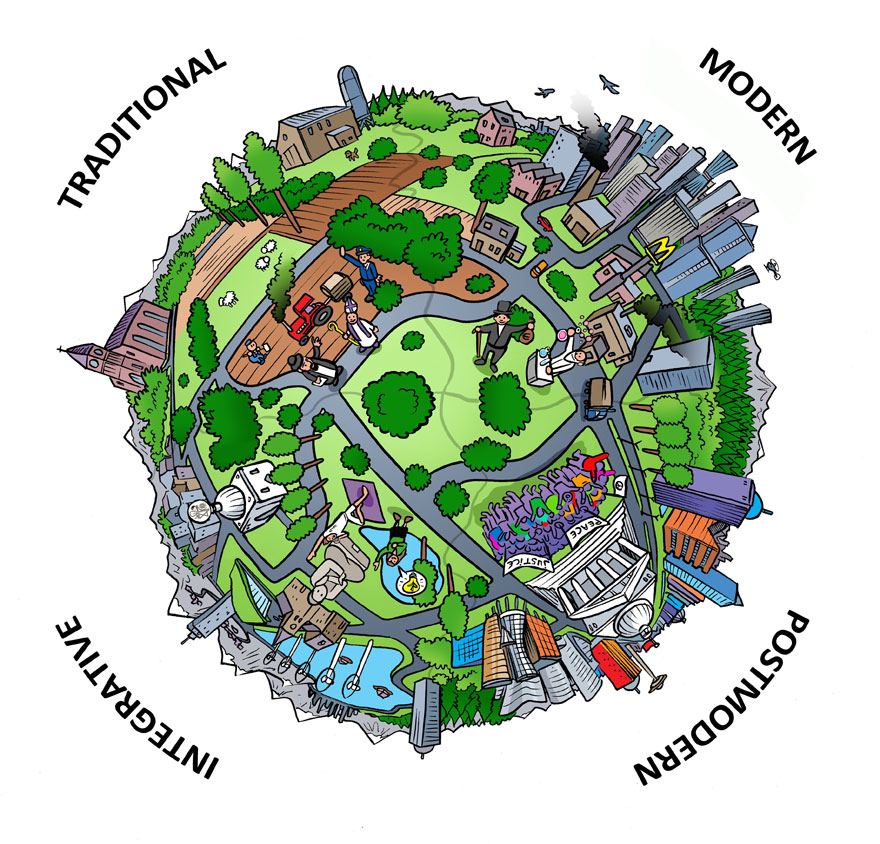 Samovar et all. 2010. Communication Between Cultures
Worldview & Culture
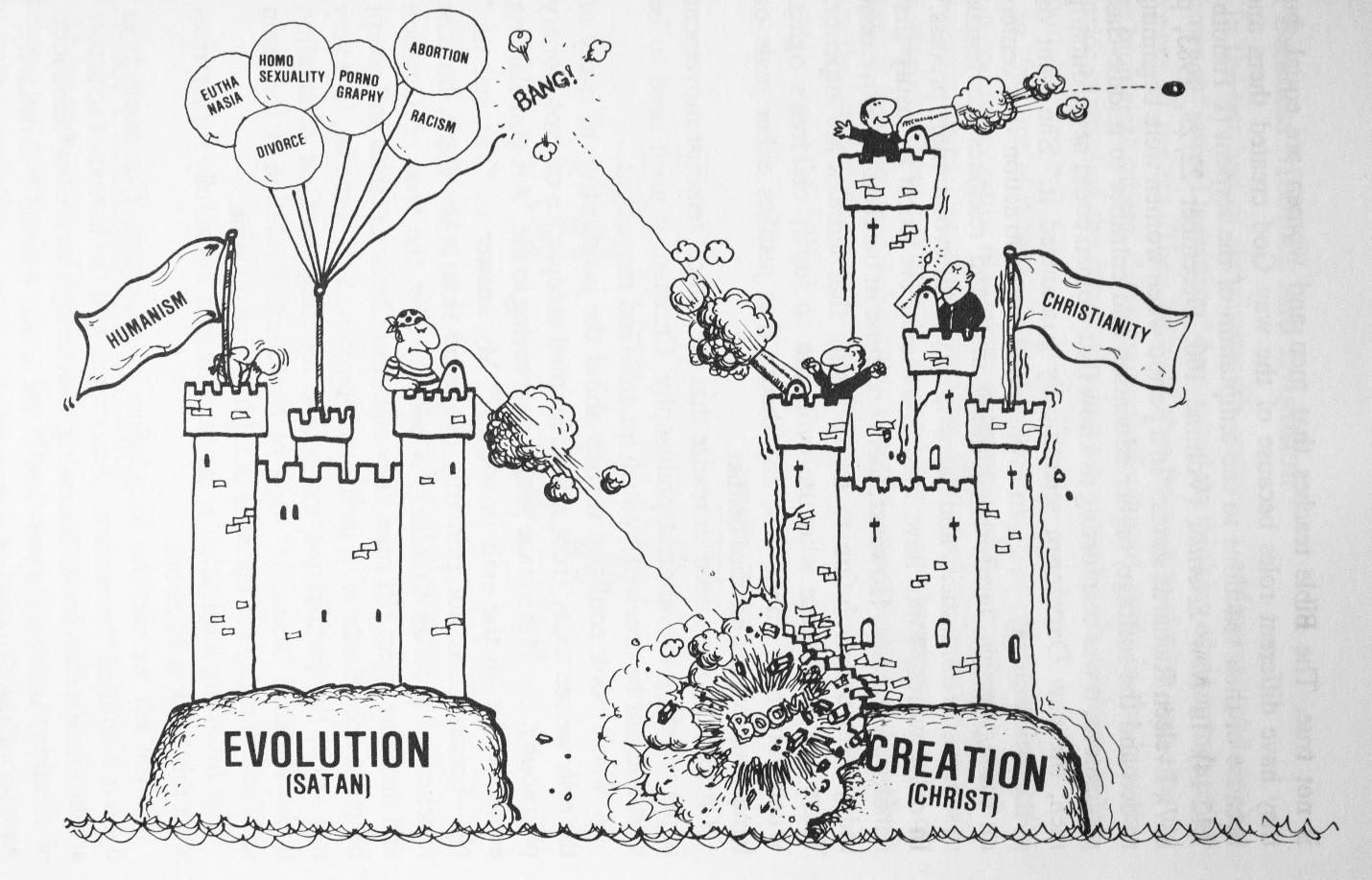 Culture supplies most of a person’s worldview
Samovar et all. 2010. Communication Between Cultures
The Importance of Worldview
Perception of women
Perception of nature
Produce different attitudes toward nature
Perception of business
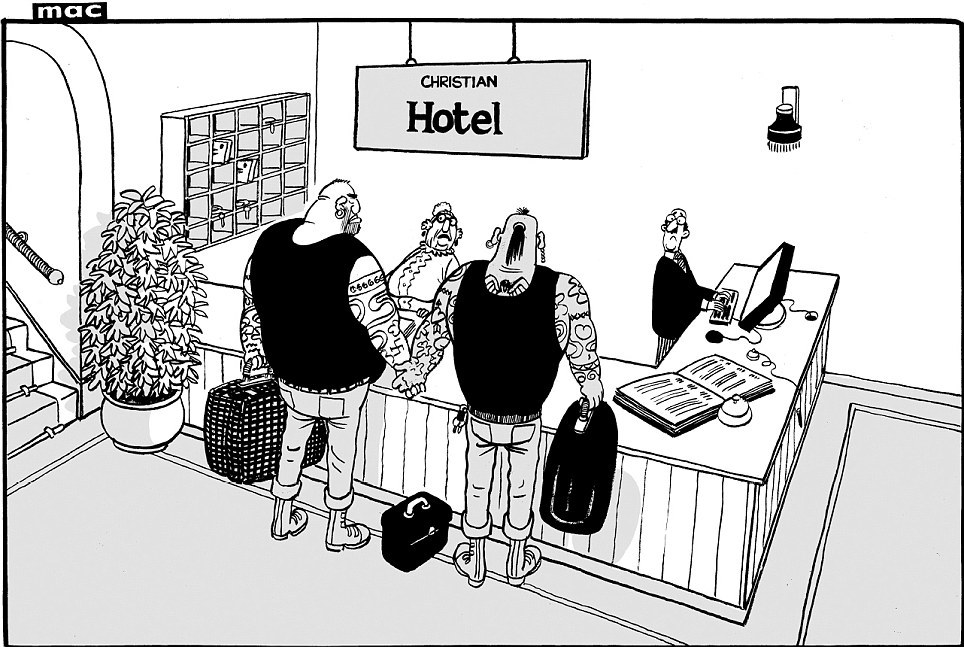 Samovar et all. 2010. Communication Between Cultures
Forms of Worldview
Religion as worldview

Secularism as worldview

Spirituality as worldview
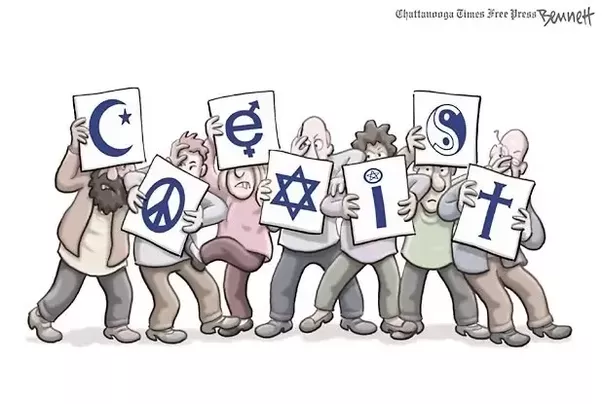 Samovar et all. 2010. Communication Between Cultures
Religion
Religion and the Study of Intercultural Communication
The Enduring Significance
of Religion
It has been linking people together while creating and preserving their cultures’ worldviews.
Perhaps religions’ most enduring aspect has been its attempt to address questions about mortality and immortality, suffering, and the origin of the universe.
Mechanism of social control
Religion and behavior
The study of religion in the 21st Century
Samovar et all. 2010. Communication Between Cultures
Religious Similarities
Speculation
Sacred Scriptures
Rituals
Ethics
Safe Haven
Samovar et all. 2010. Communication Between Cultures
Christianity
Core Assumptions

Cultural Manifestations
Organized worship
Individual
Doing
The Future
Gender
Courage
Notions about death
Samovar et all. 2010. Communication Between Cultures
Judaism
Core Assumptions

Cultural Manifestations
Oppression and Persecution
Learning
Justice
Family
Life Cycles
Notions about death
Samovar et all. 2010. Communication Between Cultures
Islam
Core Assumptions
One God
Submission
Fatalism
Judgment
Cultural Manifestations
A complete way of life
Gender
Art and Architecture

Notions about death
Samovar et all. 2010. Communication Between Cultures
Hinduism
Core Assumptions
Divine in everything
Ultimate reality
Brahman 
Discovery of self
Multiple paths
Cultural Manifestations
A complete way of life
Dharma
Four stages of life

Notions about death
Samovar et all. 2010. Communication Between Cultures
Buddhism
Core Assumptions
The Four Noble Truths
The Noble Eightfold path
Cultural Manifestations
The improbability of language
Impermanency
Karma

Notions about death
Samovar et all. 2010. Communication Between Cultures
Confucianism
Core Assumptions

The analects

Cultural Manifestations
Jen
Li
Te
Wen
Confucianism and communication

Notions about death
Samovar et all. 2010. Communication Between Cultures
Questions?
Thank You
Samovar et all. 2010. Communication Between Cultures